NFA dengan ε-move
NFA dengan ε move
Pada NFA dengan ε-move (transisi ε), diperbolehkan merubah state tanpa membaca input.
 Disebut dengan transisi ε karena tidak bergantung pada suatu input ketika melakukan transisi.
Contoh
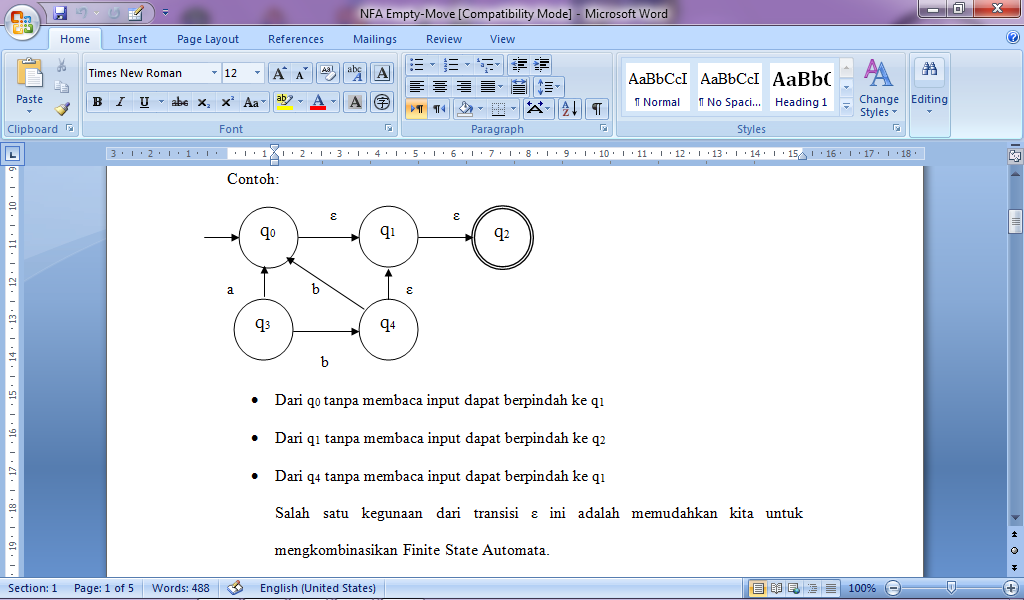 Dari q0 tanpa membaca input dapat berpindah ke q1
Dari q1 tanpa membaca input dapat berpindah ke q2
Dari q4 tanpa membaca input dapat berpindah ke q1
ε-Closure untuk Suatu NFA dengan ε-Move
ε-Closure adalah himpunan state-state yang dapat dicapai dari suatu state tanpa membaca input. 
Pada suatu state yang tidak memiliki transisi ε, maka ε-closure-nya adalah state itu sendiri.
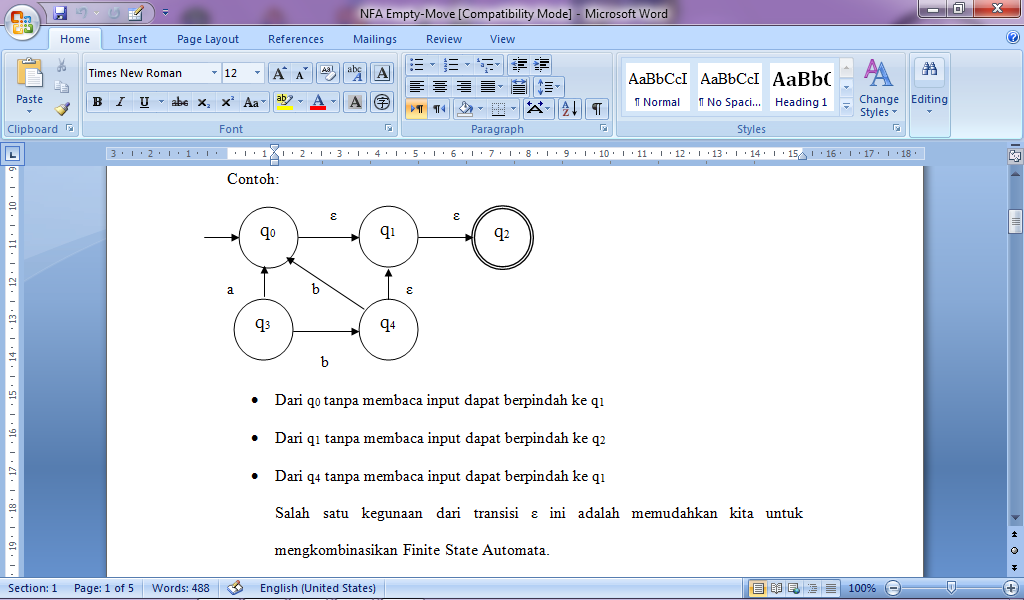 ε-closure(q0) = { q0, q1, q2},
ε-closure(q1) = { q1, q2},
ε-closure(q2) = { q2},
ε-closure(q3) = { q3},
ε-closure(q4) = { q1, q2, q4}
Ekivalensi NFA dengan ε-Move ke NFA tanpa ε-Move
1. Tentukan ε-closure
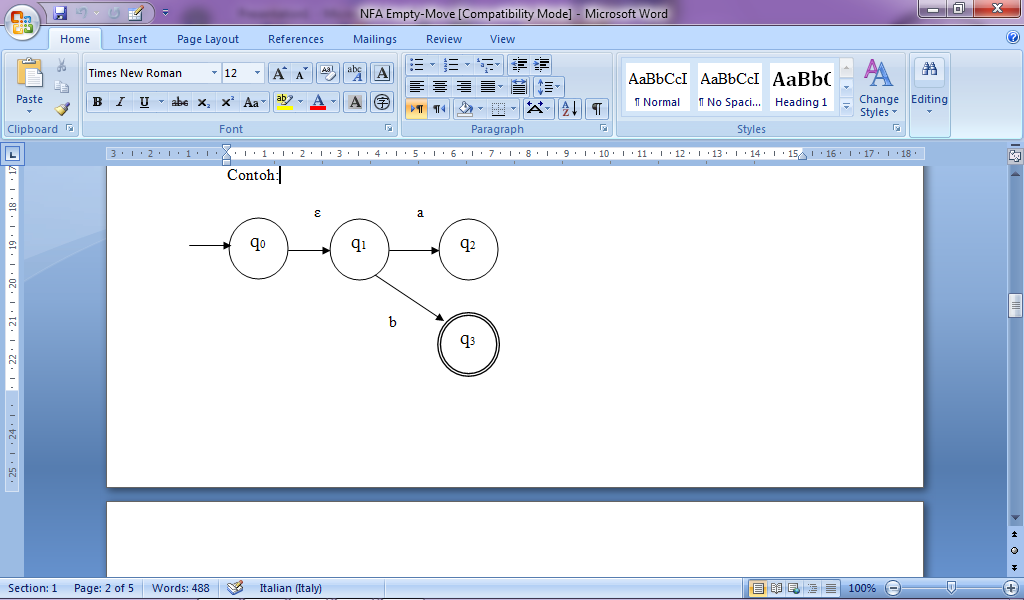 ε-closure(q0) = { q0, q1},
ε-closure(q1) = { q1},
ε-closure(q2) = { q2},
ε-closure(q3) = { q3}
2. Cari ’
Dengan memanfaatkan tabel transisi dan ε-closure yang kita peroleh sebelumnya
’ (q0,a) = ε-closure (δ(ε-closure (q0),a))
		      = ε-closure (δ ({ q0, q1},a))
     	      = ε-closure (q2)
               = {q2}
3. Buat Tabel ’
4. Gambarkan NFA yang baru
5. Tentukan F
Himpunan state akhir semula adalah {q3}.Karena tidak ada state lain yang ε-closurenya memuat q3, maka himpunan state akhir sekarang tetap {q3}.